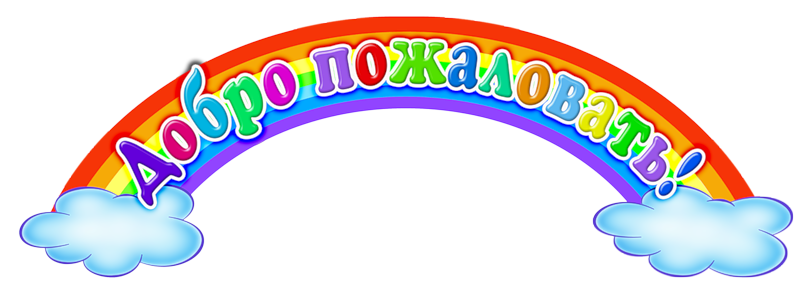 Фотоотчёт семейного клуба
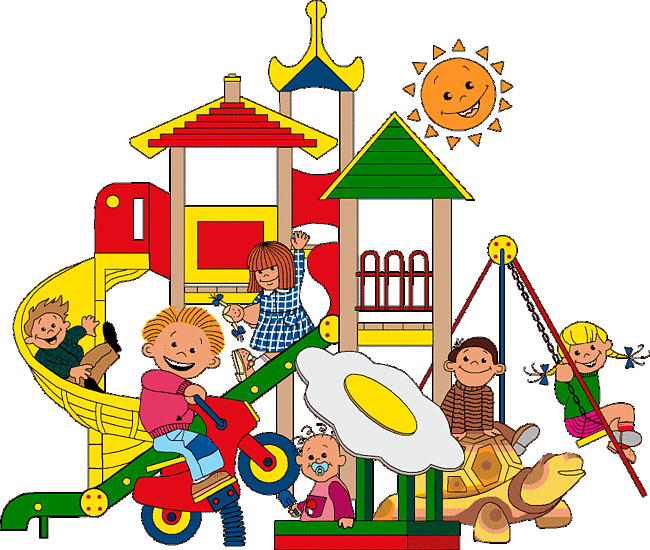 Подготовила
Воспитатель:
Магомедова Д.Н.
Семейный клуб - это одна из эффективных форм взаимодействия с семьями и детьми. 
В этой презентации представлены  опыты  работы ,  формы деятельности с семьями и детьми в подготовительной группе.
Цель семейного клуба – создание системы личностно-ориентированного взаимодействия детей и взрослых через организацию совместной деятельности.  
Задачи 
повышение психолого-педагогической компетентности родителей;
расширение и восстановление воспитательного потенциала семьи; - активное включение родителей в процесс социального воспитания детей.
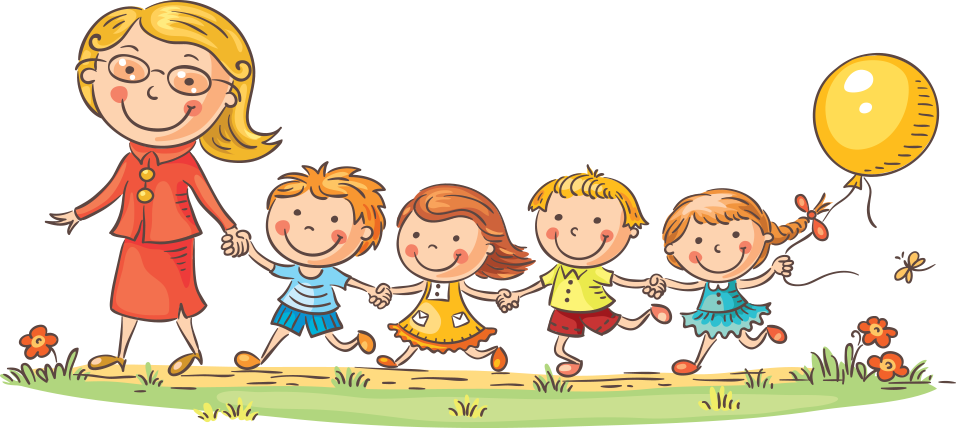 День зашиты детей
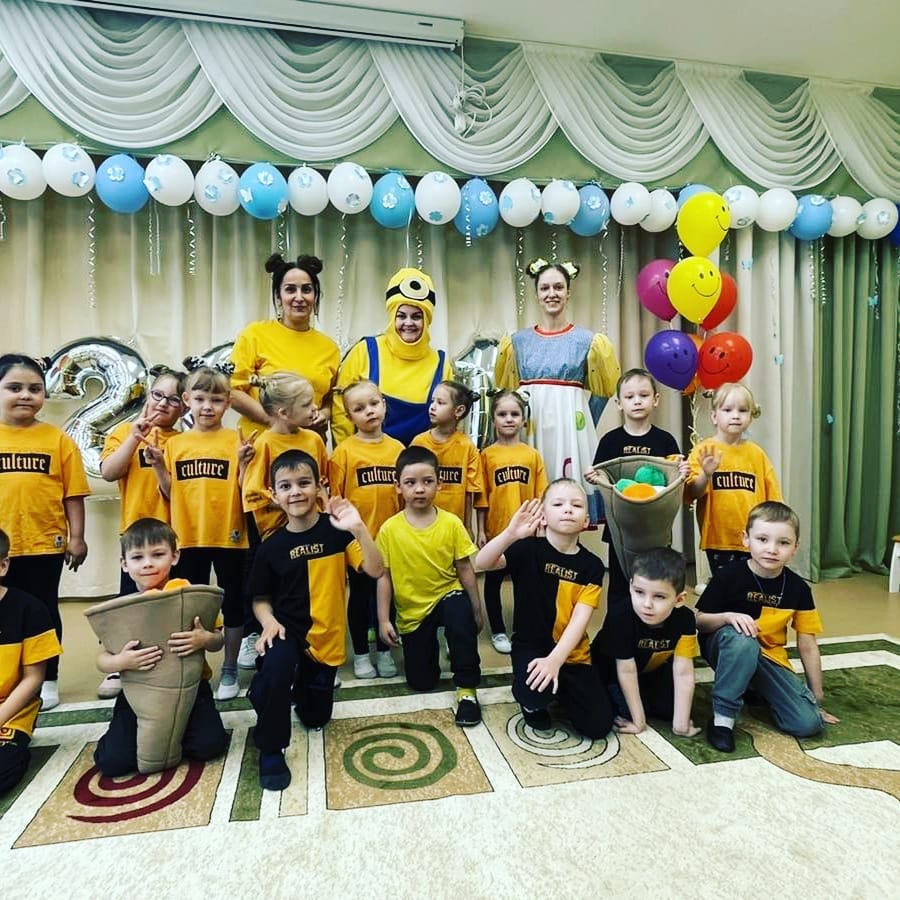 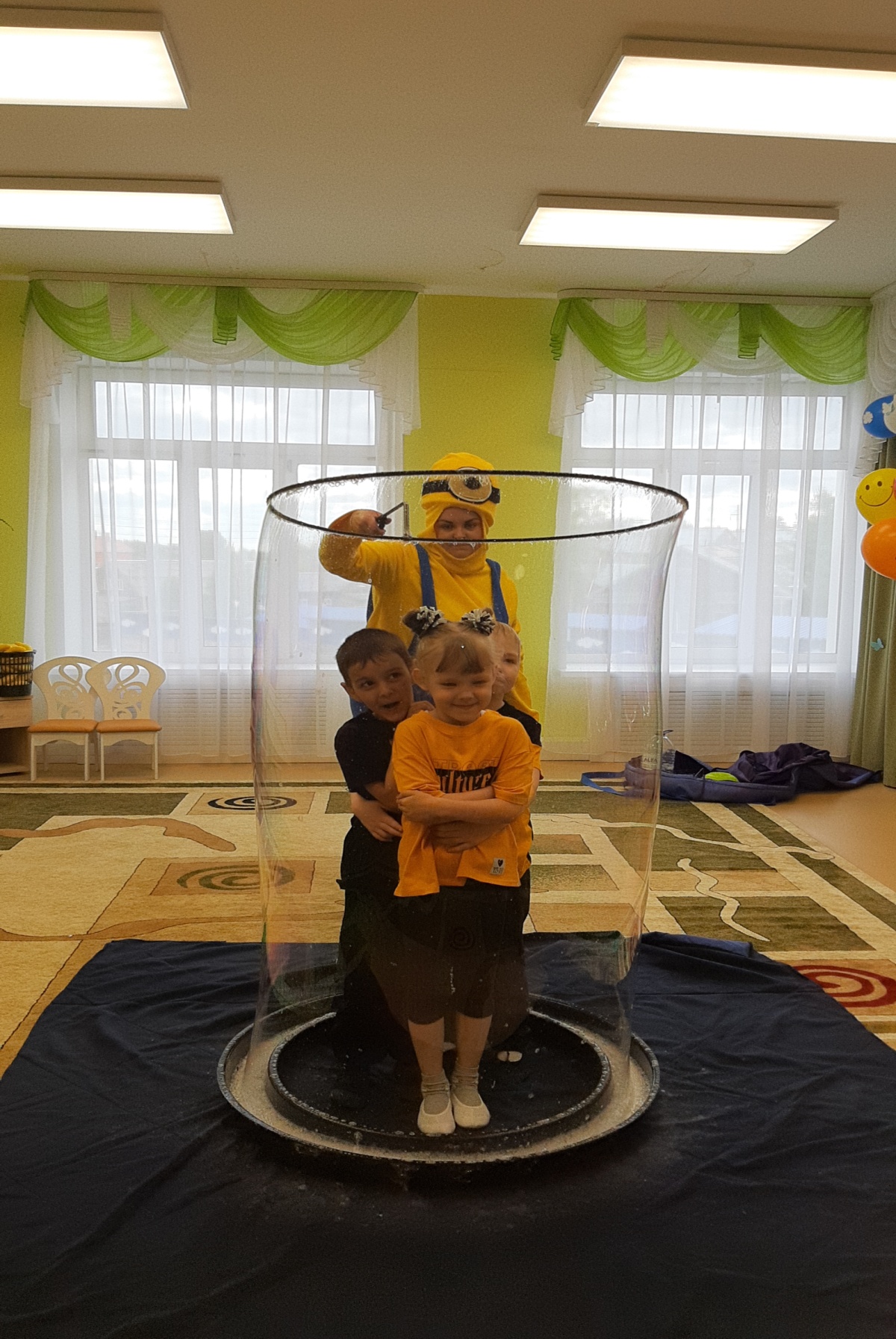 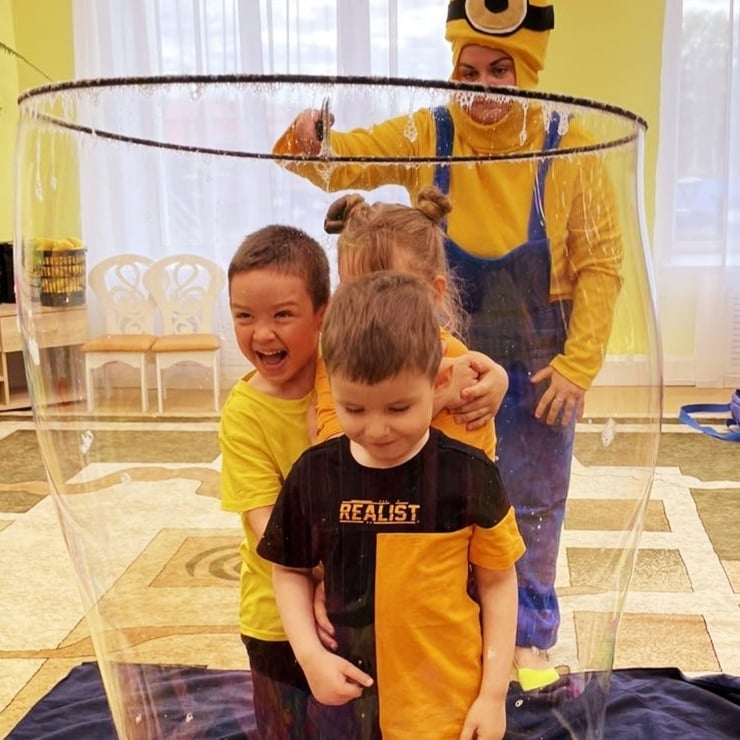 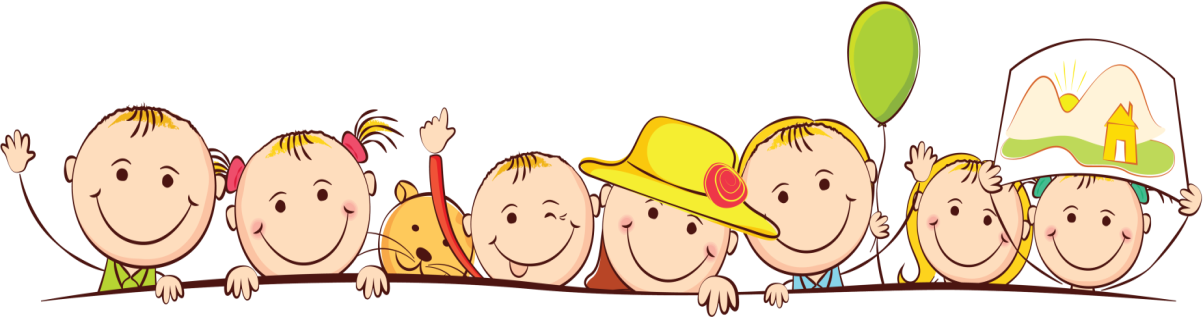 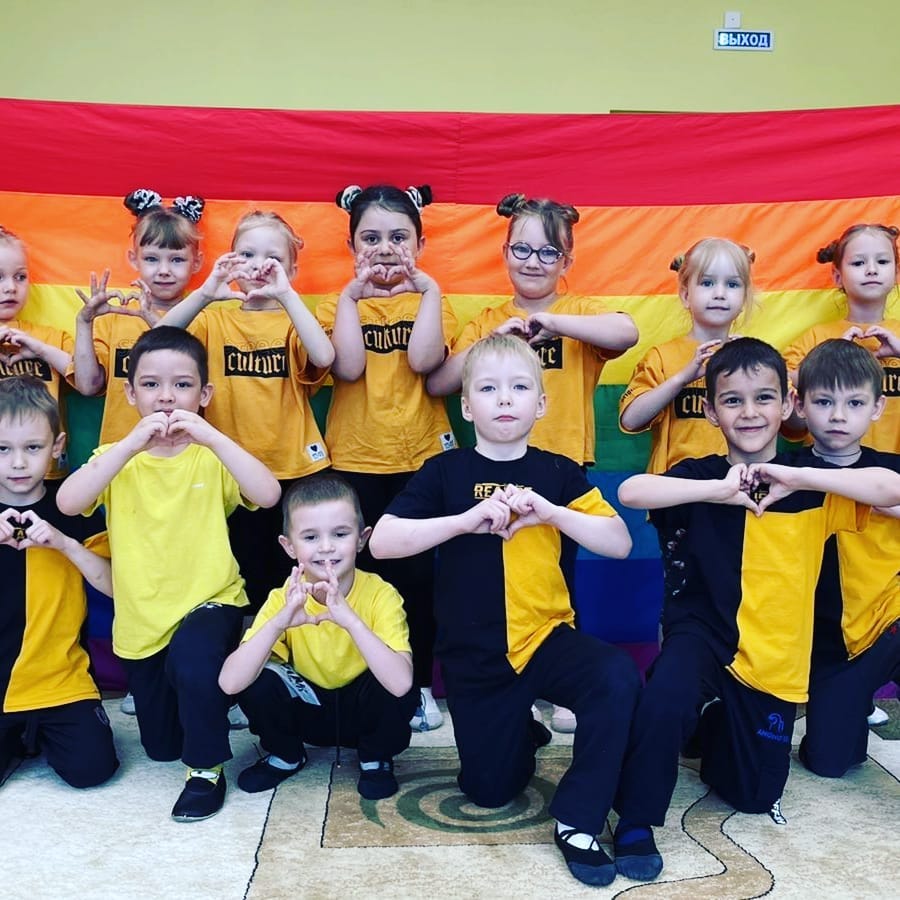 Предполагаемые результаты плодотворной работы семейного клуба
Улучшение эмоционального состояния детей, выход на более высокий уровень взаимодействия. 
Сплочение большинства родителей в единый коллектив, участие родителей в делах и начинаниях детского сада.
Положительная динамика
   в построении 
   продуктивного 
   детско- родительского 
   взаимодействия.
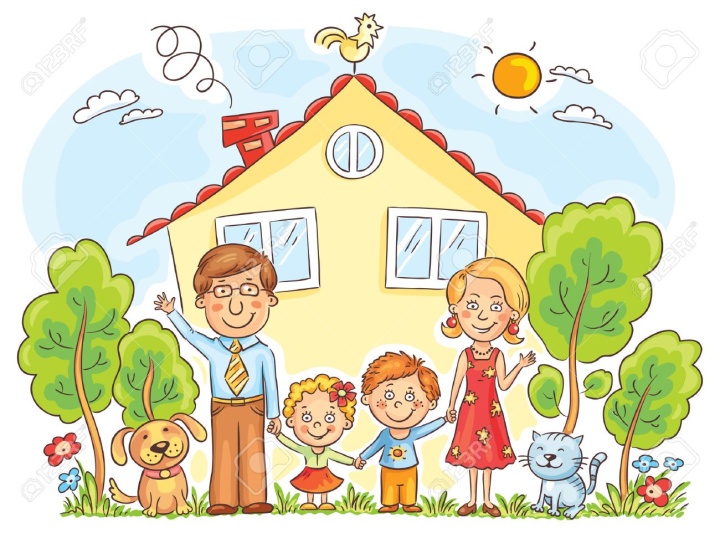 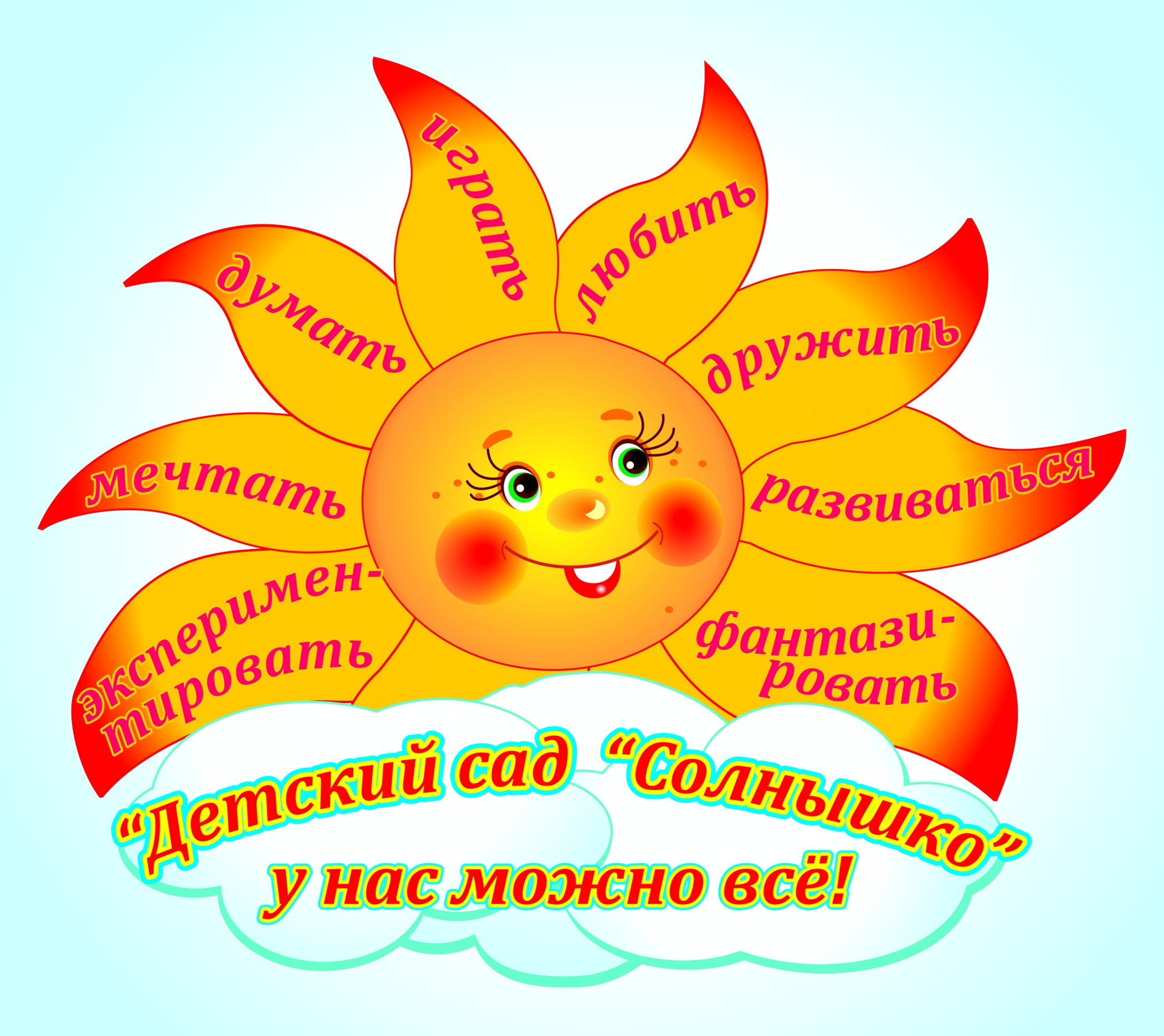